Тривалість життя в Україні: особливості динаміки у довготривалій ретроспективі
Наталія Левчук
ІДСД НАН України ім. М.В. Птухи
Міжнародна конференція «Еволюція тривалості життя»
Київ,  7 листопада 2017 р.
Мета і дослідницькі питання
МЕТА: аналіз довготривалої динаміки тривалості життя в Україні

Як змінювалась тривалість життя в Україні упродовж останніх півтора століття  і що завадило її позитивній динаміці? 

Тривалість життя чоловіків та жінок: коли чоловіки почали  суттєво відставати? 

Смертність за віком у ретроспективі: де відбувся прогрес, а де регрес?

Чи відрізняється динаміка календарної та когортної  тривалості життя в Україні?  

  Які поколінням в Україні пощастило найменше і вони прожили найкоротше життя?
ТРИВАЛІСТЬ ЖИТТЯ:
календарна  й  когортна
УМОВНЕ ПОКОЛІННЯ
РЕАЛЬНЕ ПОКОЛІННЯ
Сукупність осіб різних років  
народження, які живуть в один
і той самий час






Очікувана тривалість життя у певний календарний період
Сукупність осіб одного року (періоду) народження
КАЛЕНДАРНА
тривалість життя
КОГОРТНА тривалість життя
Реальна середня тривалість життя певного покоління
ДАНІ ТА МЕТОД
ДАНІ: Україна
таблиці смертності й тривалості життя для умовних поколінь України з 1850 по 2013 роки на основі реконструйованих динамічних рядів народжених, померлих і чисельності населення за віком і статтю у сучасних політико-адміністративних межах (О. Рудницький, А. Ковбасюк)

таблиці смертності й тривалості життя для реальних поколінь України, народжених з 1850 по 1923 роки (П. Шевчук):

 когорти 1850-1913 років народження -  повністю по наявним даним
 когорти 1914-1923 роки народження – екстраполяція смертності у старшому віці 

 МЕТОД: методичний протокол Human Mortality Database (HMD)

ДАНІ: Швеція, таблиці смертності HMD: 1850-2013 рр., когорти 
1850-1920 р/народження
Тривалість життя умовних поколінь в Україні: календарний період 1850-2013 рр.
Початок періоду: близько 30 років	

2013:   66,3 / 76,2 року
Тривалість життя умовних поколінь в Україні: календарний період 1850-2013 рр.
Тривалість життя умовних поколінь в Україні: календарний період 1850-2013 рр.
II
I
Тривалість життя умовних поколінь в Україні: календарний період 1850-2013 рр.
I
а) Перша Світова 1914-17  
б) Українська революція 1918-20 
в) Голод 1921-23    

4,5 млн 
ОТЖЧ у 1920 р.: 17,4 року
Тривалість життя умовних поколінь в Україні: календарний період 1850-2013 рр.
II
Тривалість життя умовних поколінь в Україні: календарний період 1850-2013 рр.
Тривалість життя умовних поколінь в Україні: календарний період 1850-2013 рр.
II
I
Тривалість життя умовних поколінь в Україні та Швеції: період 1850-2013 рр.
Чоловіки
Тривалість життя умовних поколінь в Україні та Швеції: період 1850-2013 рр.
Жінки
ОТЖ у 2013 р.  Україна  66,3/76,2 року		Швеція 80,1/83,7 року
ПРИЧИНИ РЕГРЕСУ У ТРИВАЛОСТІ ЖИТТЯ
Формування феномену чоловічої надсмертності 
внаслідок підвищення смертності у працездатному віці

Почав формуватися після Першої Світової війни, різко зростаючи у роки наступних соціальних катастроф.

У післявоєнний час статеві диспропорції почали наростати з середини 1960-х рр. і суттєво посилились у 1990-і роки.  
 
Різниця в ОТЖ чоловіків та жінок
	1850-і рр. 1,2-1,3 року
	1940:  4,7 року 
	1960: 5,7 року
	 2013: 10 років
Lexis surface: Смертність чоловіків за віком та календарним періодом
Україна, 1850-2013
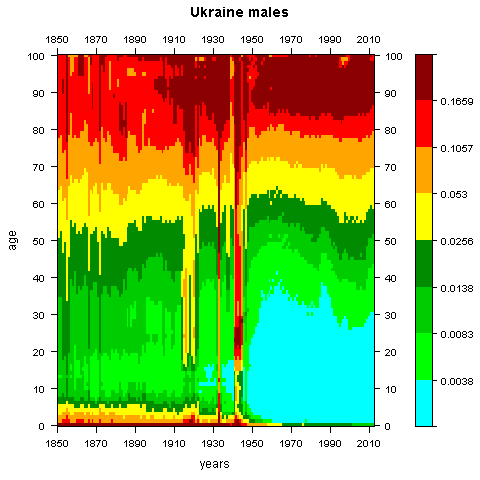 Смертність чоловіків за віком
СПІВВІДНОШЕННЯ показників смертності, 2013 р.
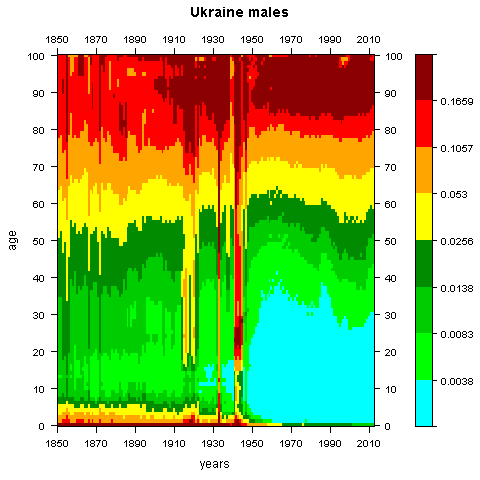 Тривалість життя умовних і реальних поколінь в Україні: період 1850-2013 рр. і когорти 1850-1923 років народження
Жінки
Тривалість життя умовних і реальних поколінь в Україні: період 1850-2013 рр. і когорти 1850-1923 років народження
Чоловіки
Повікові криві дожиття (lx) в Україні та Швеції: КОГОРТИ 1850, 1870, 1900, 1910, 1917, 1920
Чоловіки
1917
УКРАЇНА
ШВЕЦІЯ
Дякую за увагу!